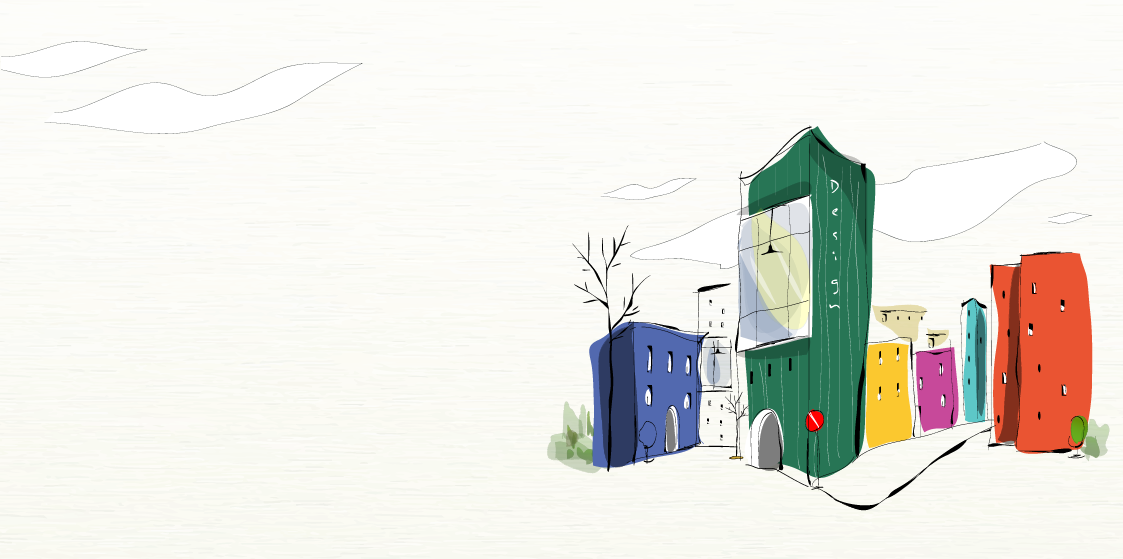 +
教师说课PPT模板
演讲人：小Q办公
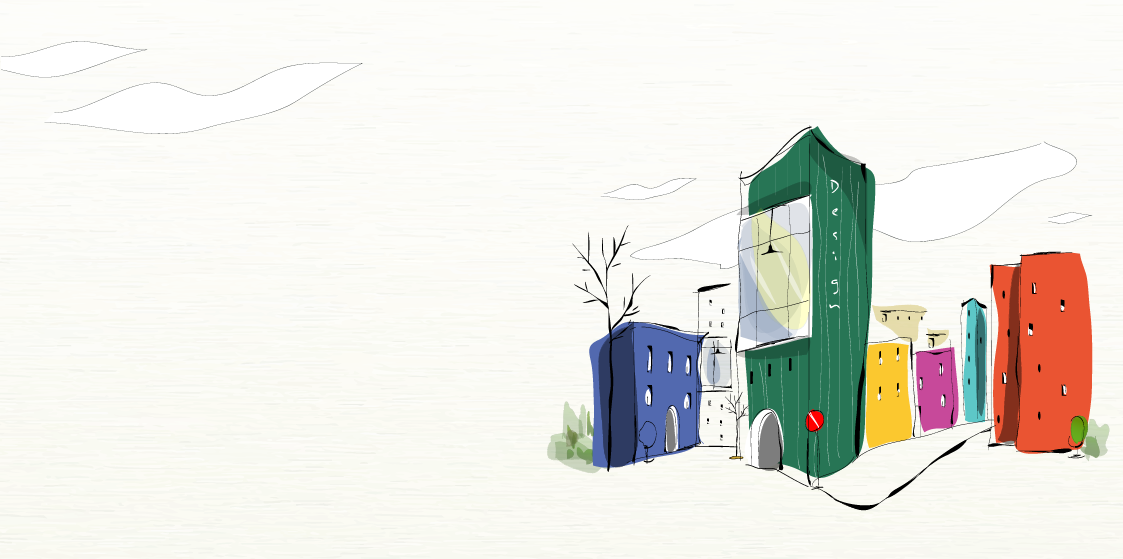 +
目 录
一、    教学分析
二、    教学策略
三、    教学过程
四、    教学反思
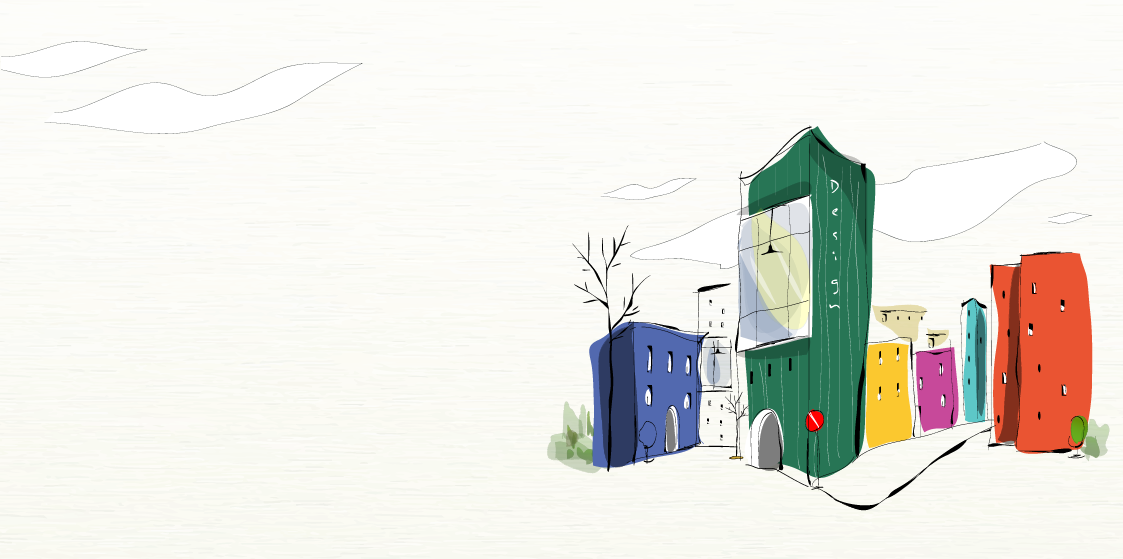 一、 教学分析
教学分析
单击添加内容单击添加内容单击添加内容单击添加内容单击添加内容
1
单击添加内容单击添加内容单击添加内容单击添加内容单击添加内容
2
单击添加内容单击添加内容单击添加内容单击添加内容单击添加内容
3
单击添加内容单击添加内容单击添加内容单击添加内容单击添加内容
4
教学分析
2.点击添加标题
1.点击添加标题
点击此处添加文本内容
点击此处添加文本内容
4.点击添加标题
点击此处添加文本内容
3.点击添加标题
点击此处添加文本内容
教学分析
请替换文字内容
请替换文字内容
点击添加相关标题文字，点击添加相关标题文字，点击添加相关标题文字，点击添加相关标题文字。
点击添加相关标题文字，点击添加相关标题文字，点击添加相关标题文字，点击添加相关标题文字。
01
02
03
04
05
请替换文字内容
请替换文字内容
请替换文字内容
点击添加相关标题文字，点击添加相关标题文字，点击添加相关标题文字，点击添加相关标题文字。
点击添加相关标题文字，点击添加相关标题文字，点击添加相关标题文字，点击添加相关标题文字。
点击添加相关标题文字，点击添加相关标题文字，点击添加相关标题文字，点击添加相关标题文字。
教学分析
添加标题
添加标题
单击添加文本单击添加文本单击添加文本单击添加文本单击添加文本单击添加文本单击添加文本单击添加文本单击添加文本
单击添加文本单击添加文本单击添加文本单击添加文本单击添加文本单击添加文本单击添加文本单击添加文本单击添加文本
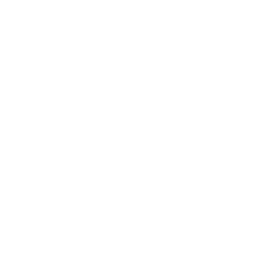 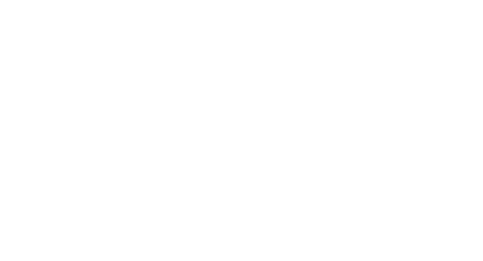 添加标题
添加标题
单击添加文本单击添加文本单击添加文本单击添加文本单击添加文本单击添加文本单击添加文本单击添加文本单击添加文本
单击添加文本单击添加文本单击添加文本单击添加文本单击添加文本单击添加文本单击添加文本单击添加文本单击添加文本
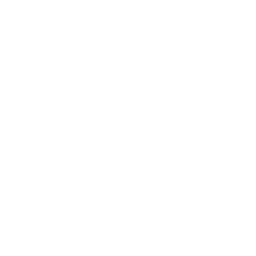 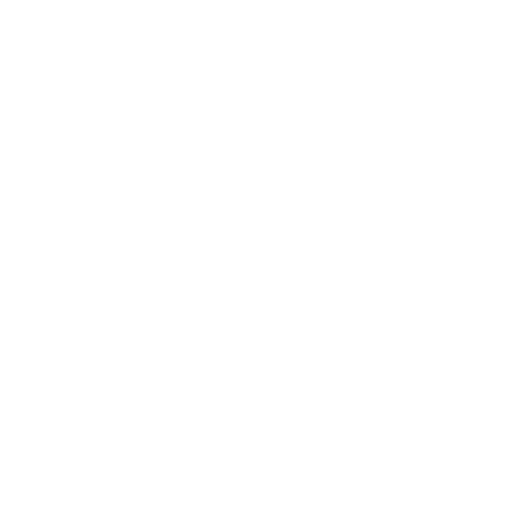 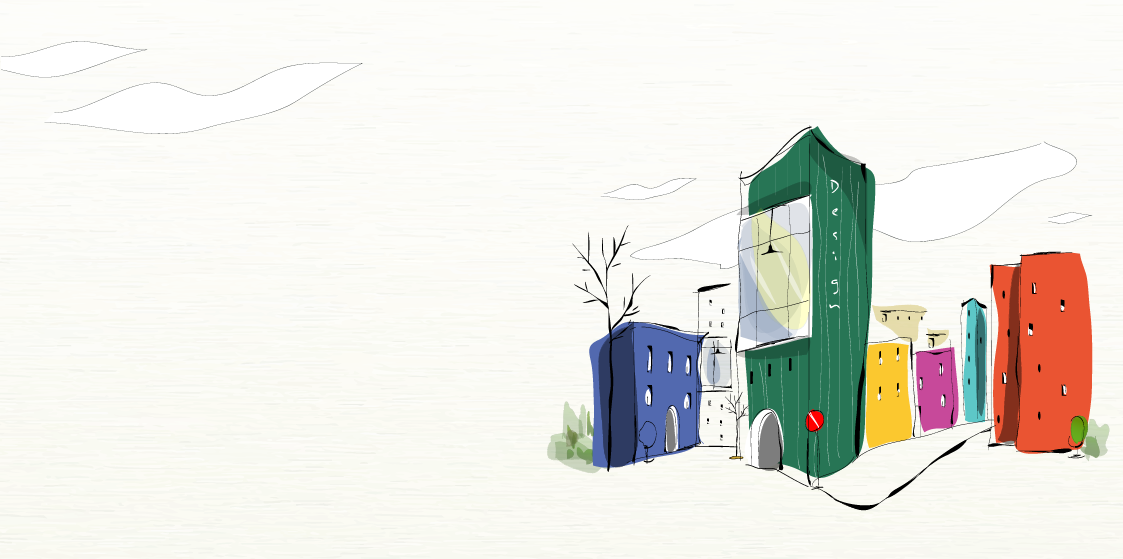 二、 教学策略
教学分析
输入标题
输入标题
单击添加文本单击添加文本单击添加文本单击添加文本单击添加文本单击添加文本单击添加文本单击添加文本单击添加文本
单击添加文本单击添加文本单击添加文本单击添加文本单击添加文本单击添加文本单击添加文本单击添加文本单击添加文本
单击添加文本单击添加文本单击添加文本单击添加文本单击添加文本单击添加文本单击添加文本单击添加文本单击添加文本
单击添加文本单击添加文本单击添加文本单击添加文本单击添加文本单击添加文本单击添加文本单击添加文本单击添加文本
输入标题
输入标题
教学策略
点击输入您的文字内容点击输入您的文字内容点击输入您的文字内容点击输入您的文字内容
点击输入您的文字内容点击输入您的文字内容点击输入您的文字内容点击输入您的文字内容
点击输入您的文字内容点击输入您的文字内容点击输入您的文字内容点击输入您的文字内容
点击输入您的文字内容点击输入您的文字内容点击输入您的文字内容点击输入您的文字内容
教学策略
添加标题
添加标题
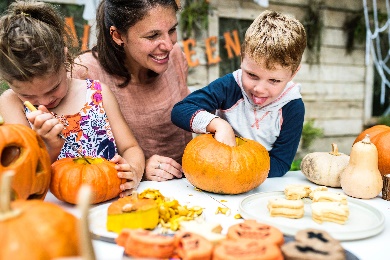 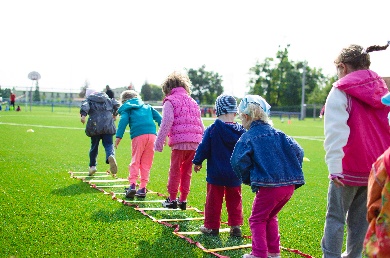 点击输入您的文字内容点击输入您的文字内容点击输入您的文字内容点击输入您的文字内容点击输入您的
点击输入您的文字内容点击输入您的文字内容点击输入您的文字内容点击输入您的文字内容点击输入您的
添加标题
添加标题
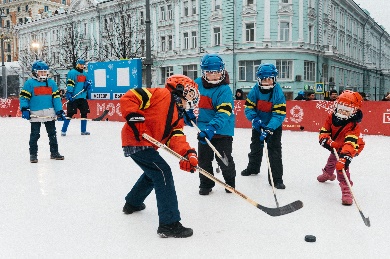 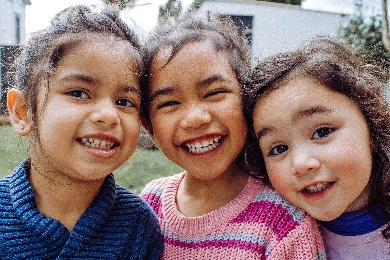 点击输入您的文字内容点击输入您的文字内容点击输入您的文字内容点击输入您的文字内容点击输入您的
点击输入您的文字内容点击输入您的文字内容点击输入您的文字内容点击输入您的文字内容点击输入您的
教学策略
请替换文字内容，点击添加相关标题文字，修改文字内容，也可以直接复制你的内容到此。，点击添加相关标题文字，修改文字内容，也可以直接复制你的内容到此。
01
请替换文字内容，点击添加相关标题文字，修改文字内容，也可以直接复制你的内容到此。，点击添加相关标题文字，修改文字内容，也可以直接复制你的内容到此。
请替换文字内容
02
请替换文字内容，点击添加相关标题文字，修改文字内容，也可以直接复制你的内容到此。，点击添加相关标题文字，修改文字内容，也可以直接复制你的内容到此。
03
教学策略
添加标题
点击输入详细的文本内容，点击输入详细的文本内容，点击输入详细的文本内容。点击输入详细的文本内容，点击输入详细的文本内容，点击输入详细的文本内容。
添加标题

点击输入详细的文本内容，点击输入详细的文本内容，点击输入详细的文本内容。点击输入详细的文本内容，点击输入详细的文本内容，点击输入详细的文本内容。
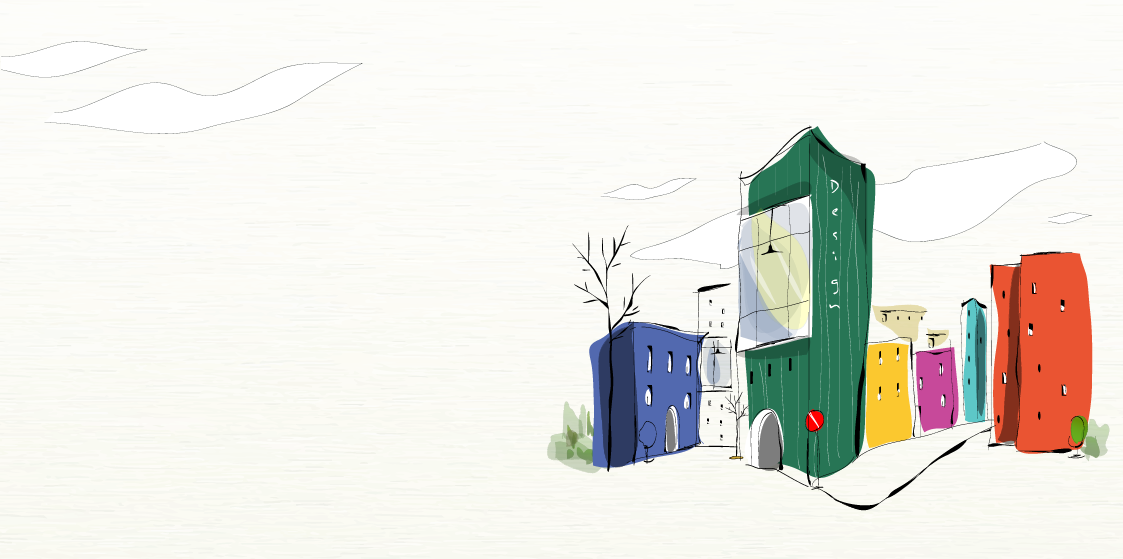 三、 教学过程
教学过程
添加标题
点击输入您的文字内容点击输入您的文字内容点击输入您的文字内容点击输入您的文字内容点击输入您的
添加标题
添加标题
点击输入您的文字内容点击输入您的文字内容点击输入您的文字内容点击输入您的文字内容点击输入您的
点击输入您的文字内容点击输入您的文字内容点击输入您的文字内容点击输入您的文字内容点击输入您的
添加标题
点击输入您的文字内容点击输入您的文字内容点击输入您的文字内容点击输入您的文字内容点击输入您的
教学过程
03
点击添加标题
01
点击添加标题
您的内容打在这里，或者通过复制您的文本后，在此框中选择粘贴，并选择只保留文字。
您的内容打在这里，或者通过复制您的文本后，在此框中选择粘贴，并选择只保留文字。
04
02
点击添加标题
点击添加标题
您的内容打在这里，或者通过复制您的文本后，在此框中选择粘贴，并选择只保留文字。
您的内容打在这里，或者通过复制您的文本后，在此框中选择粘贴，并选择只保留文字。
教学过程
05
添加标题
输入
标题
04
添加标题
03
添加标题
输入
标题
02
添加标题
01
添加标题
教学过程
请替换文字内容
点击添加相关标题文字，点击添加相关标题文字，点击添加相关标题文字，点击添加相关标题文字。
01
请替换文字内容
点击添加相关标题文字，点击添加相关标题文字，点击添加相关标题文字，点击添加相关标题文字。
02
请替换文字内容
点击添加相关标题文字，点击添加相关标题文字，点击添加相关标题文字，点击添加相关标题文字。
03
请替换文字内容
04
点击添加相关标题文字，点击添加相关标题文字，点击添加相关标题文字，点击添加相关标题文字。
教学过程
20%
50%
80%
单击添加文本单击添加文本单击添加文本
单击添加文本单击添加文本单击添加文本
单击添加文本单击添加文本单击添加文本
添加标题
添加标题
添加标题
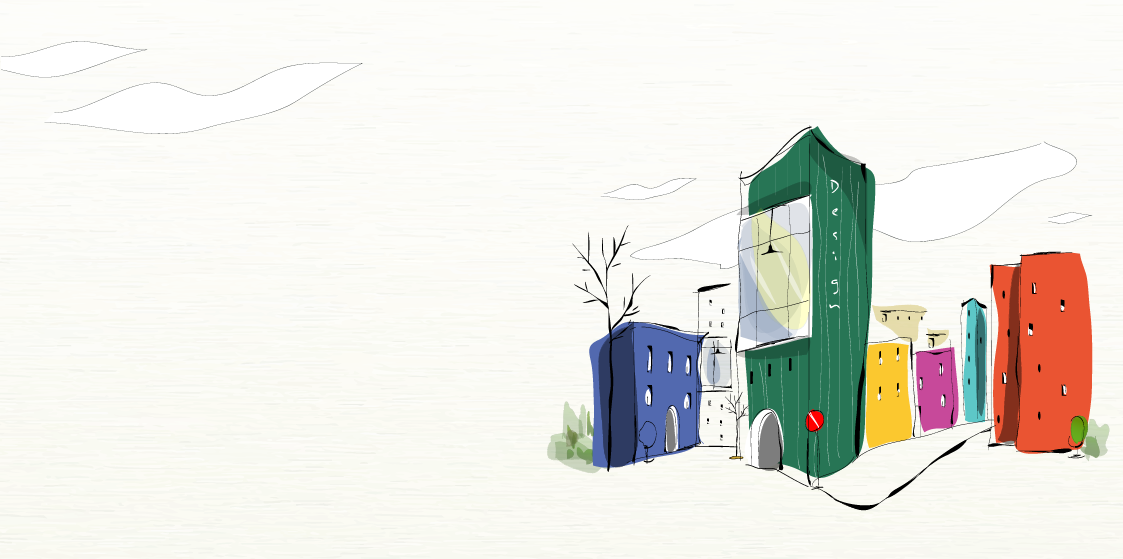 四、 教学反思
教学反思
点击输入简要文字解说，解说文字尽量概括精炼，不用多余的文字修饰，简洁精准的 解说所提炼的核心概念。
点击输入简要文字解说，解说文字尽量概括精炼，不用多余的文字修饰，简洁精准的 解说所提炼的核心概念。
点击输入简要文字解说，解说文字尽量概括精炼，不用多余的文字修饰，简洁精准的 解说所提炼的核心概念。
点击输入标题
点击输入标题
点击输入标题
点击输入标题
点击输入标题
点击输入标题
点击输入简要文字解说，解说文字尽量概括精炼，不用多余的文字修饰，简洁精准的 解说所提炼的核心概念。
点击输入简要文字解说，解说文字尽量概括精炼，不用多余的文字修饰，简洁精准的 解说所提炼的核心概念。
点击输入简要文字解说，解说文字尽量概括精炼，不用多余的文字修饰，简洁精准的 解说所提炼的核心概念。
教学反思
添加您的标题
单击添加内容单击添加内容单击添加内容单击添加内容单击添加内容单击添加内容单击添加内容单击添加内容单击添加内容单击添加内容

单击添加内容单击添加内容单击添加内容单击添加内容单击添加内容单击添加内容单击添加内容单击添加内容单击添加内容单击添加内容单击添加内容单击添加内容单击添加内容单击添加内容单击添加内容单击添加内容单击添加内容
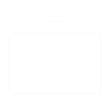 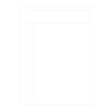 添加文本
添加文本
教学反思
请替换文字内容
点击添加相关标题文字，点击添加相关标题文字，点击添加相关标题文字，点击添加相关标题文字，点击添加相关标题文字。
请替换文字内容
点击添加相关标题文字，点击添加相关标题文字，点击添加相关标题文字，点击添加相关标题文字，点击添加相关标题文字。
标题
标题
标题
标题
标题
标题
标题
标题
请替换文字内容
请替换文字内容
点击添加相关标题文字，点击添加相关标题文字，点击添加相关标题文字，点击添加相关标题文字，点击添加相关标题文字。
点击添加相关标题文字，点击添加相关标题文字，点击添加相关标题文字，点击添加相关标题文字，点击添加相关标题文字。
教学反思
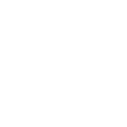 添加标题
添加标题
单击添加文本单击添加文本单击添加文本单击添加文本
单击添加文本单击添加文本单击添加文本单击添加文本
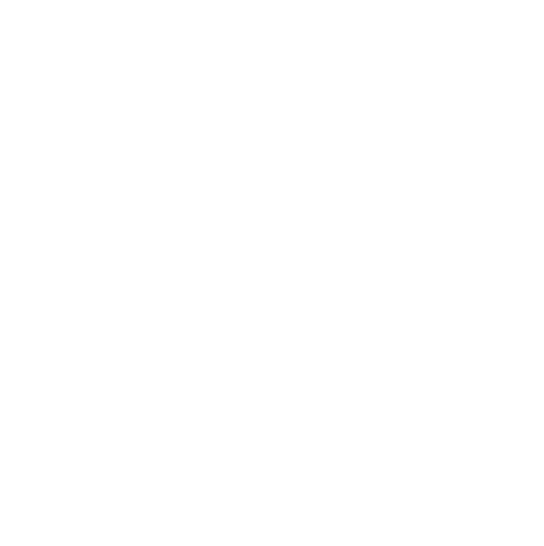 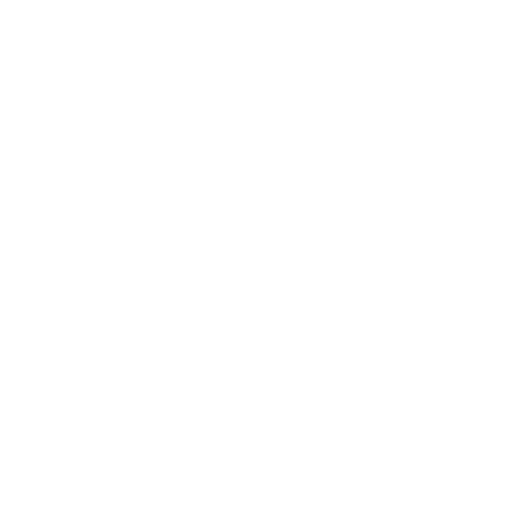 添加标题
添加标题
单击添加文本单击添加文本单击添加文本单击添加文本
单击添加文本单击添加文本单击添加文本单击添加文本
添加标题
添加标题
添加标题
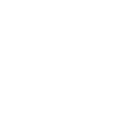 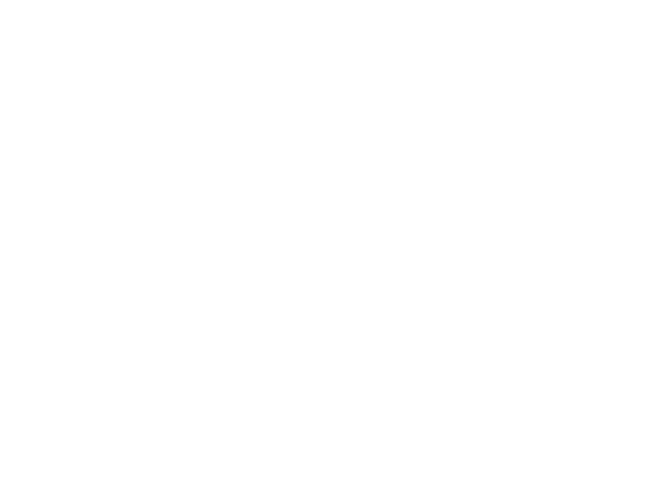 单击添加文本单击添加文本单击添加文本单击添加文本
单击添加文本单击添加文本单击添加文本单击添加文本
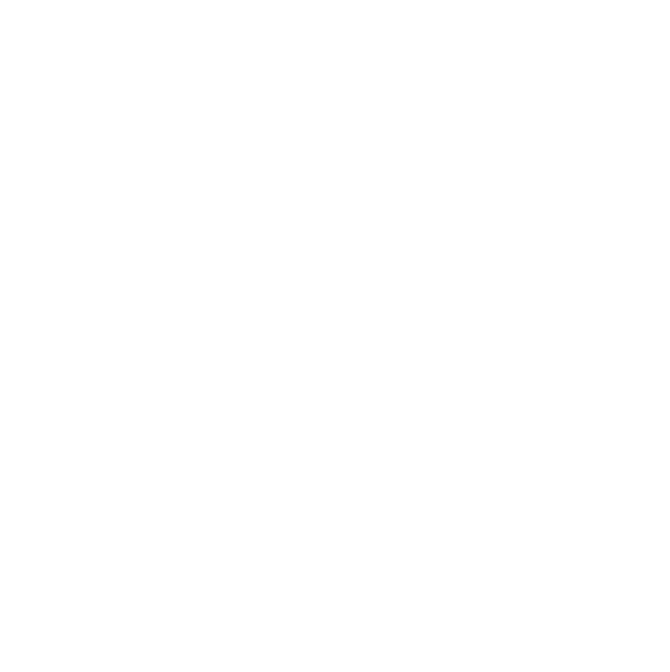 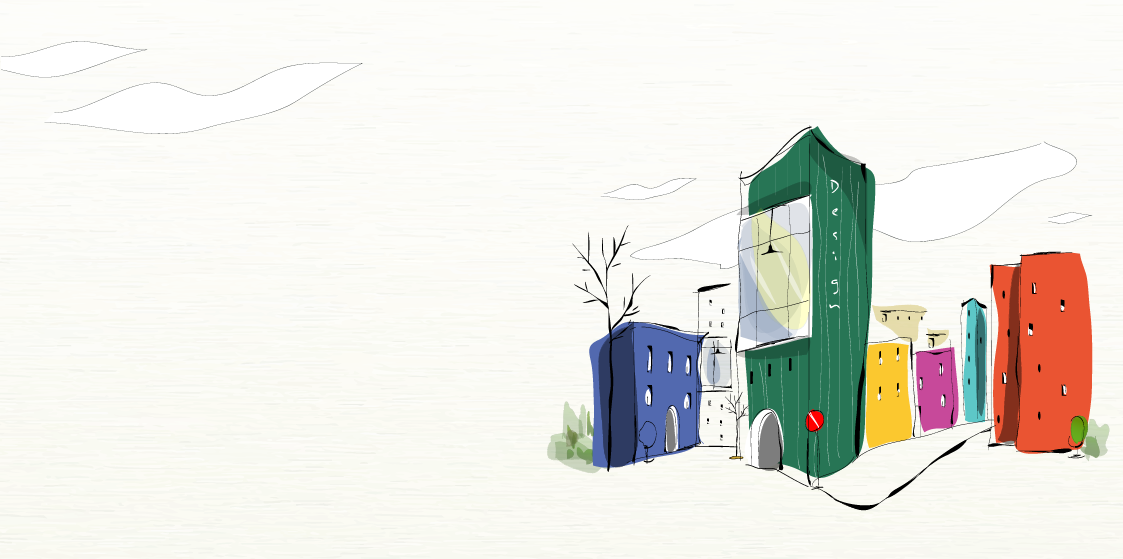 感谢您的聆听！
演讲人：小Q办公